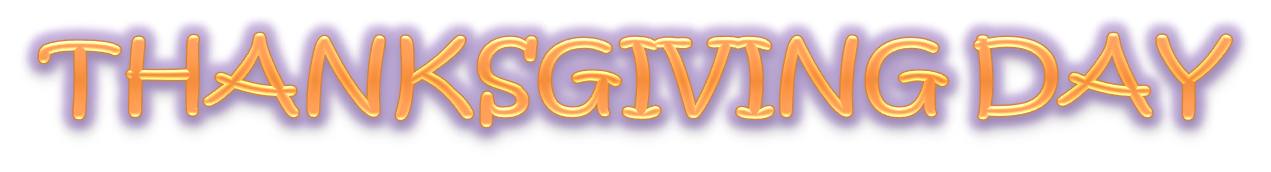 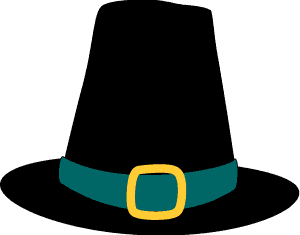 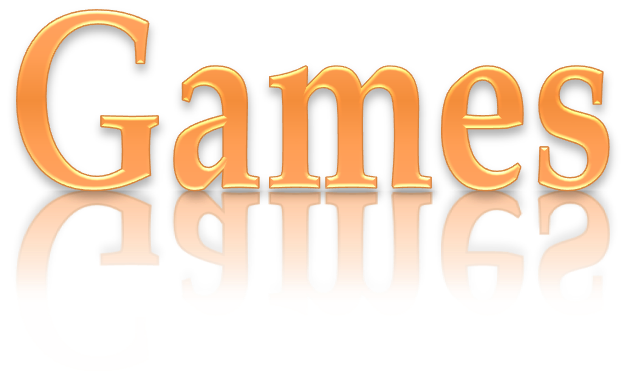 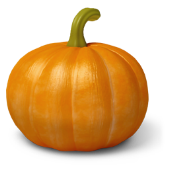 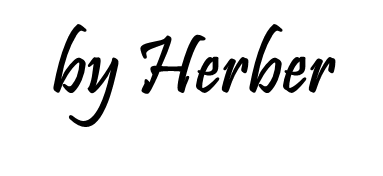 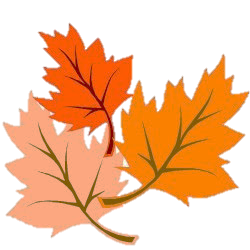 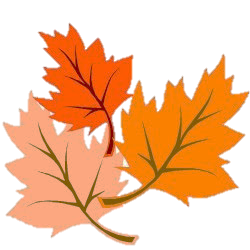 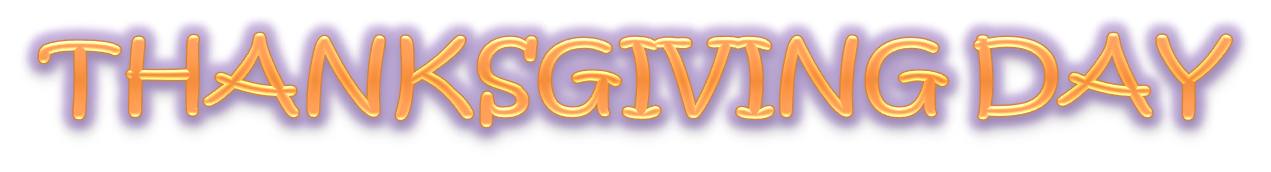 1/5
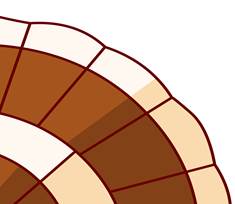 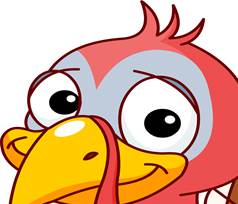 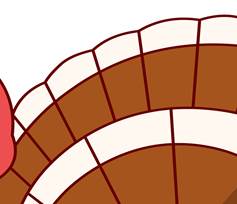 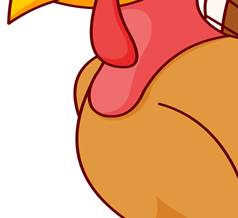 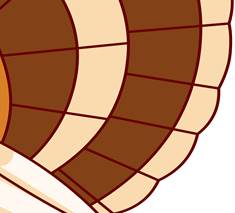 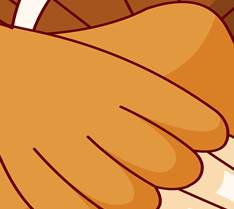 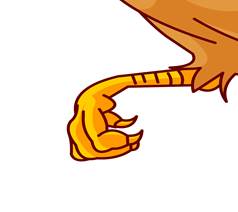 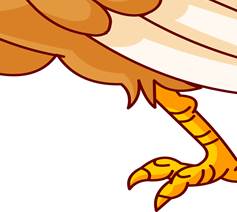 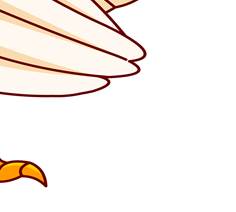 It’s a turkey
What’s the hidden picture?
NEXT
CHECK
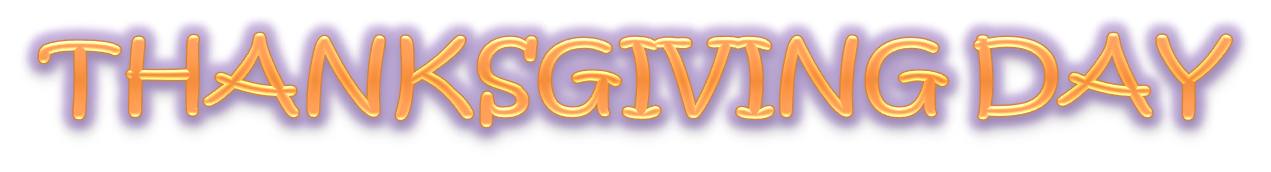 2/5
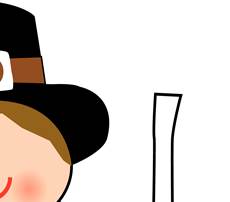 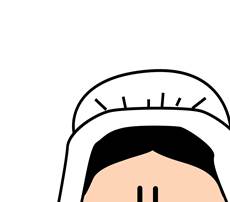 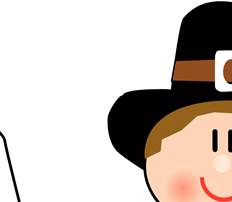 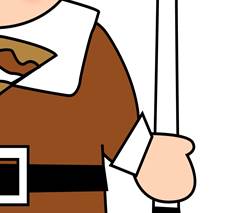 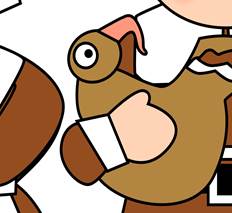 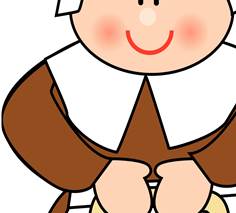 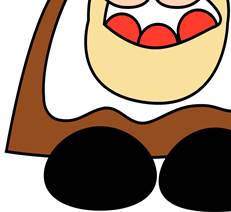 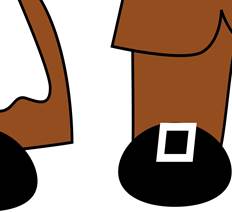 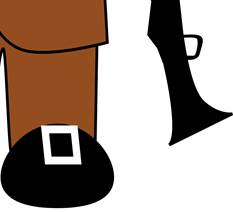 They’re pilgrims
What’s the hidden picture?
NEXT
CHECK
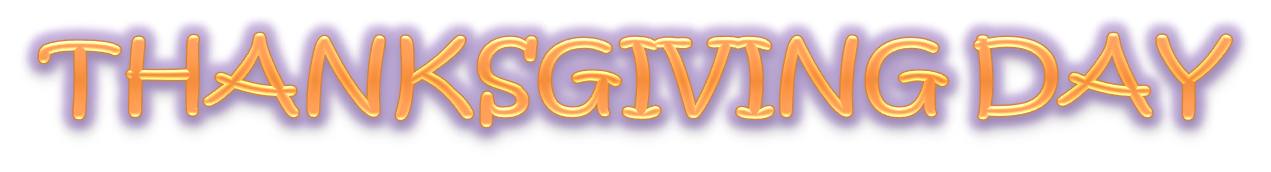 3/5
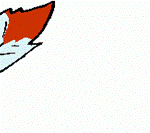 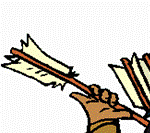 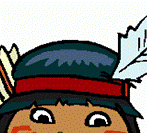 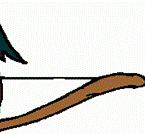 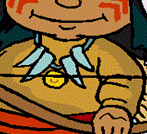 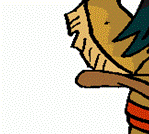 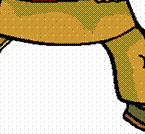 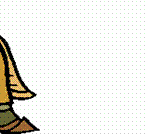 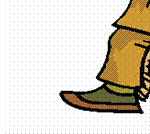 He is an American native
What’s the hidden picture?
NEXT
CHECK
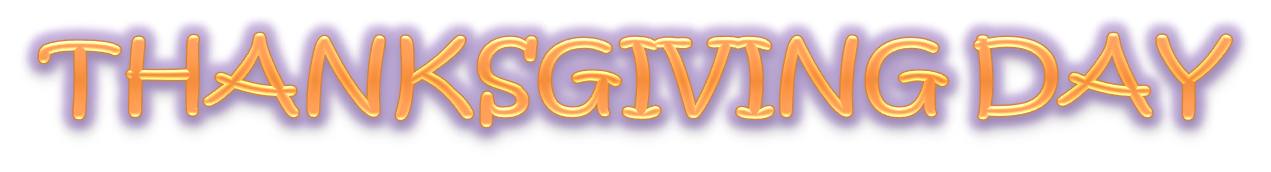 4/5
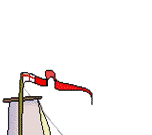 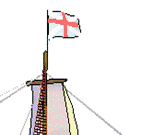 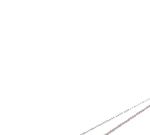 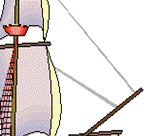 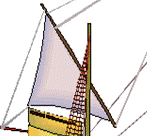 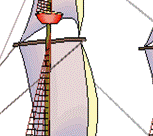 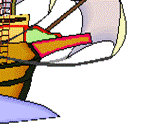 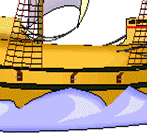 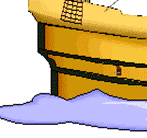 It’s the Mayflower
What’s the hidden picture?
NEXT
CHECK
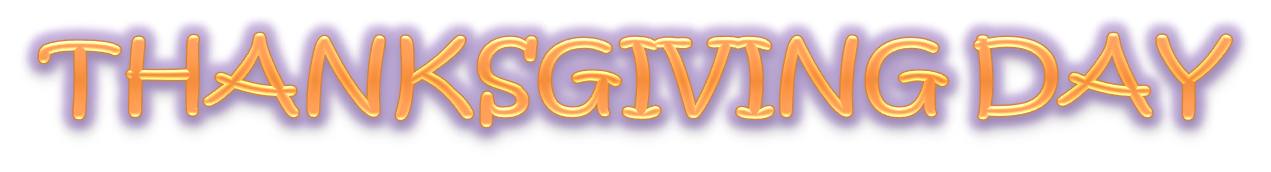 5/5
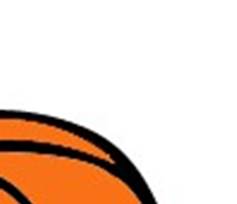 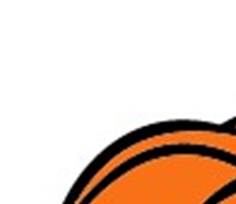 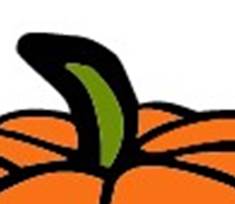 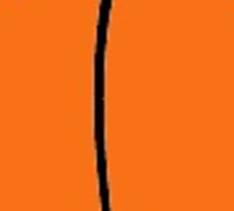 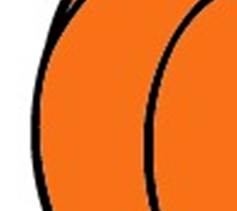 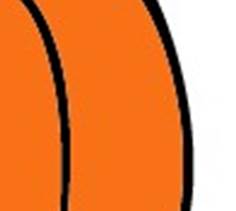 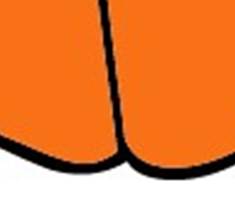 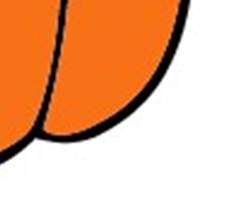 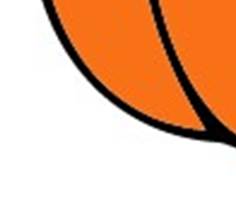 It’s a pumpkin
What’s the hidden picture?
NEXT
CHECK
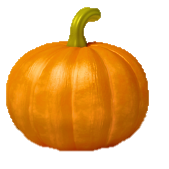 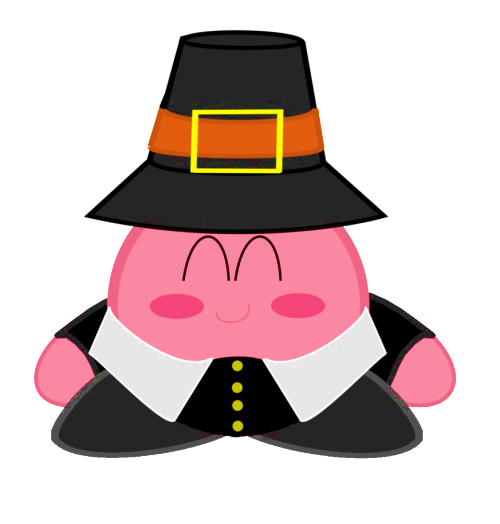 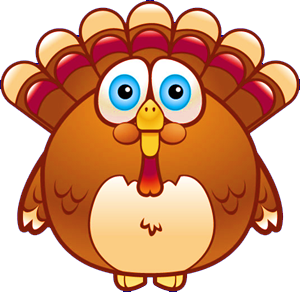 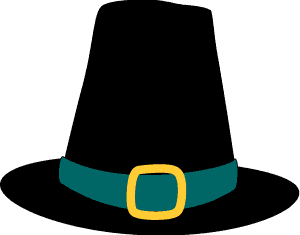 pilgrim
Click on the right picture
1/8
NEXT
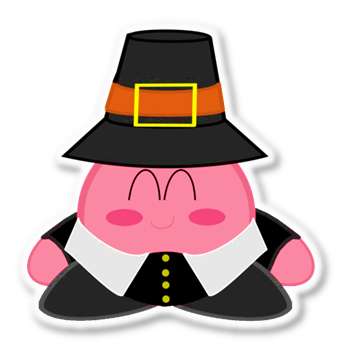 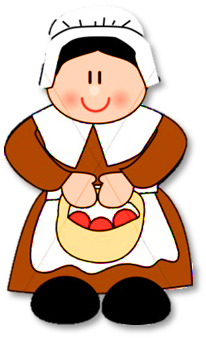 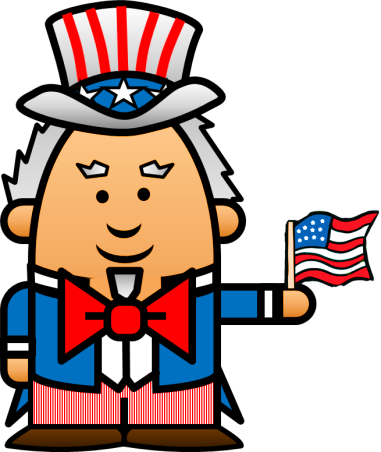 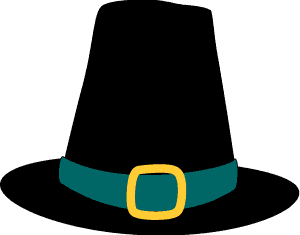 hat
Click on the right picture
2/8
NEXT
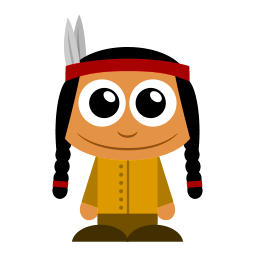 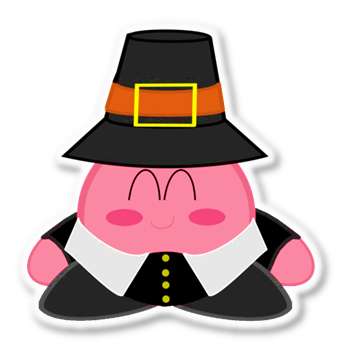 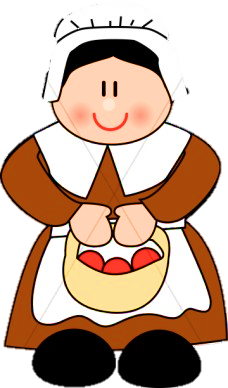 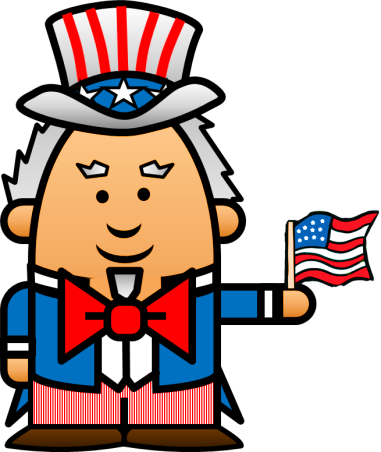 American native
Click on the right picture
3/8
NEXT
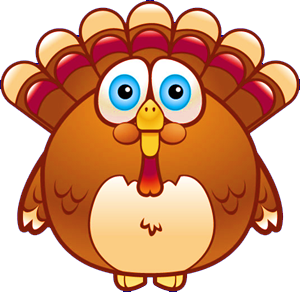 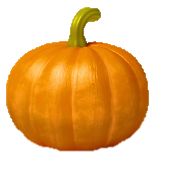 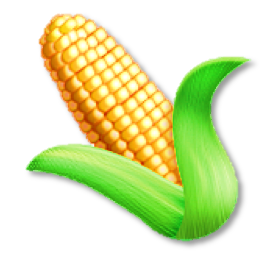 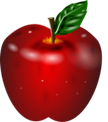 turkey
Click on the right picture
4/8
NEXT
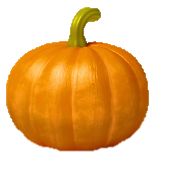 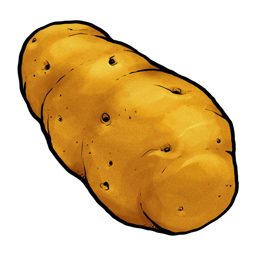 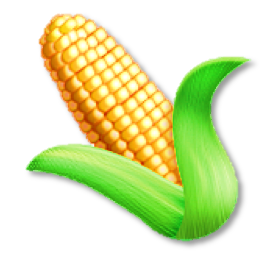 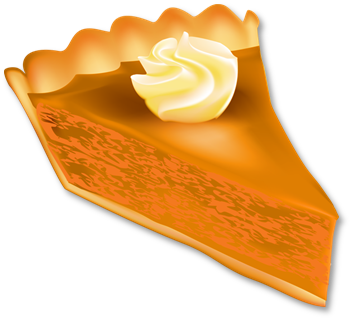 pumpkin
Click on the right picture
5/8
NEXT
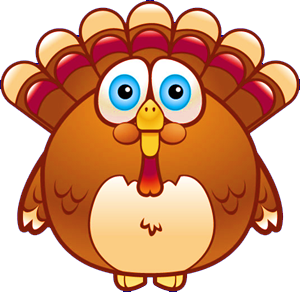 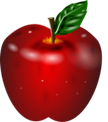 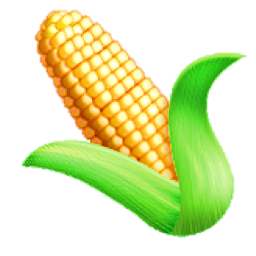 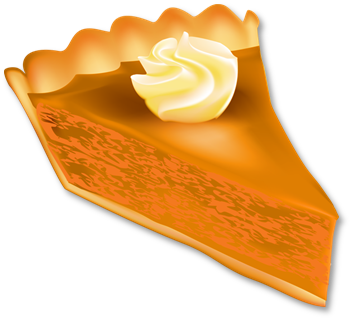 corn
Click on the right picture
6/8
NEXT
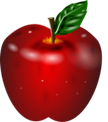 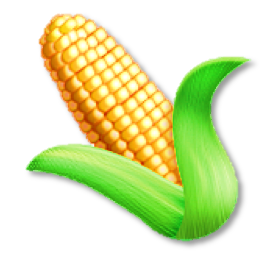 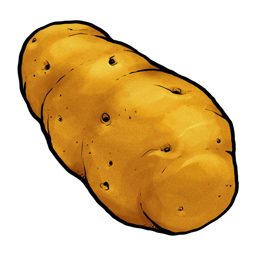 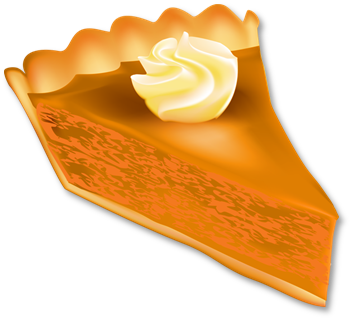 potato
Click on the right picture
7/8
NEXT
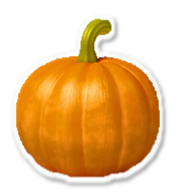 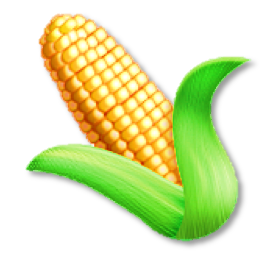 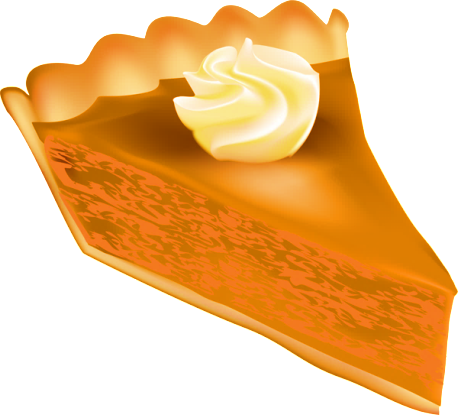 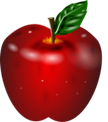 pumpkin pie
Click on the right picture
8/8
NEXT
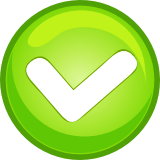 mashed potatoes
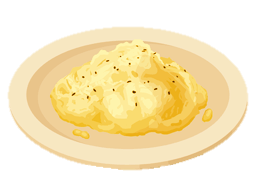 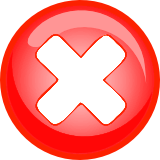 apple pie
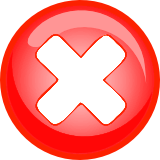 cranberry sauce
Click on the right option
NEXT
1/6
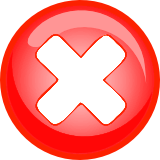 cranberry sauce
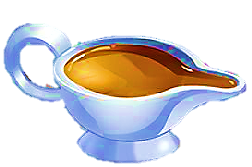 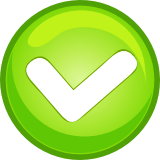 gravy
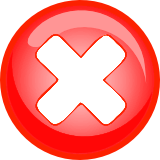 tomato sauce
Click on the right option
NEXT
2/6
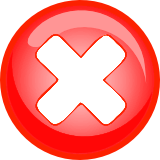 chicken
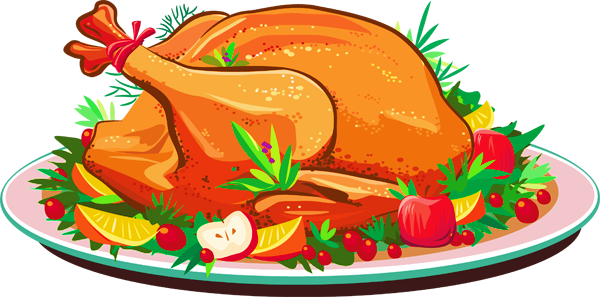 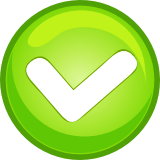 turkey
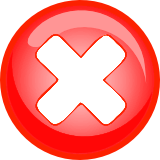 duck
Click on the right option
NEXT
3/6
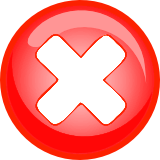 cauliflower
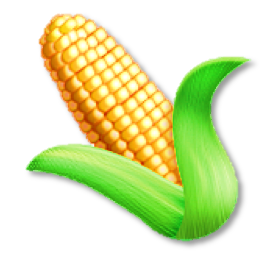 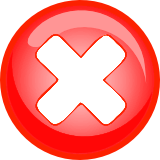 artichoke
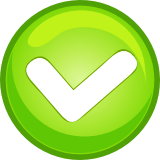 corn
Click on the right option
NEXT
4/6
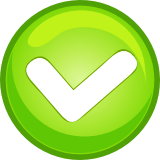 cranberry sauce
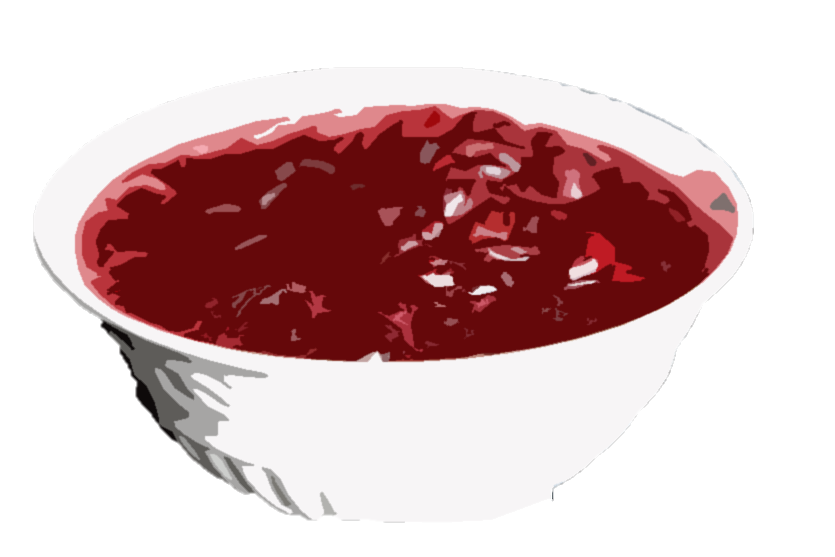 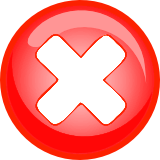 cranberry cake
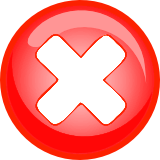 strawberry sauce
Click on the right option
NEXT
5/6
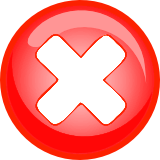 apple pie
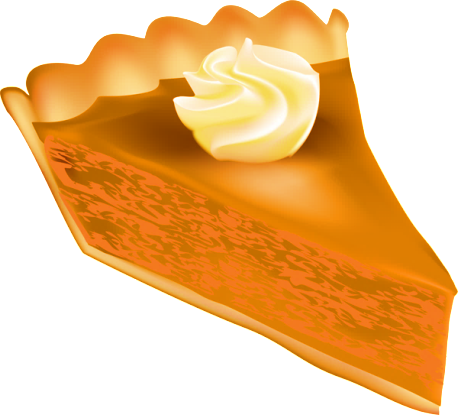 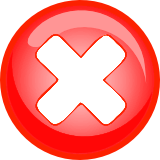 cheese cake
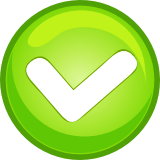 pumpkin pie
Click on the right option
NEXT
6/6
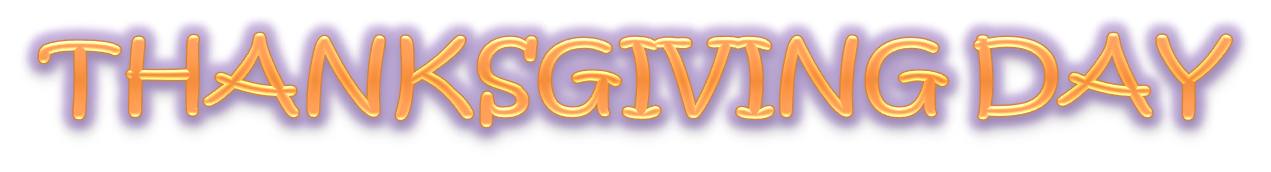 Find out 9 words related to Thanksgiving Day
T
N
O
V
E
M
B
E
R
H
F
H
A
U
T
U
M
N
A
U
P
P
R
E
Y
A
D
R
I
M
O
A
H
I
T
E
S
I
T
R
S
C
P
A
N
D
L
A
A
W
O
K
P
N
Y
A
T
D
Z
R
O
I
E
Y
R
O
E
A
N
F
E
R
CHECK
TIME’S UP
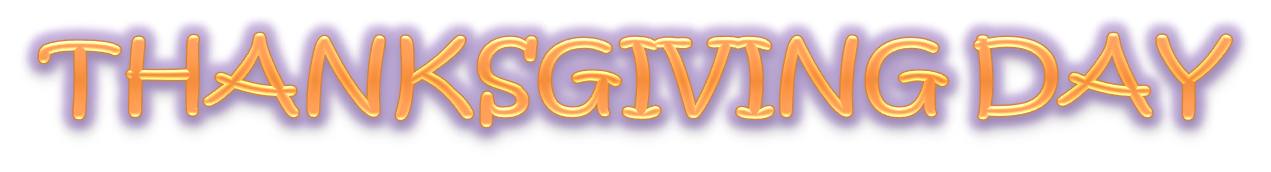 T
N
O
V
E
M
B
E
R
H
F
H
A
U
T
U
M
N
A
U
P
P
R
E
Y
A
D
R
I
M
O
A
H
I
T
E
S
I
T
R
S
C
P
A
N
D
L
A
A
W
O
K
P
N
Y
A
T
D
Z
R
O
I
E
Y
R
O
E
A
N
F
E
R
NEXT
Make some sentences with the words
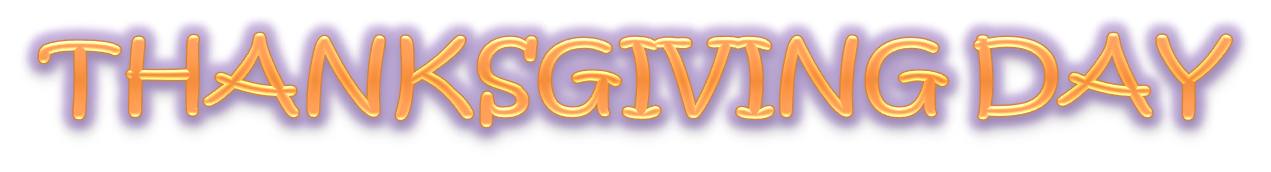 Thanksgiving Day is in Autumn.

It’s on the fourth Thursday of November

Families have a big dinner on Thanksgiving.

They have turkey, corn, potatoes, and pumpkin pie.

There is a big parade in New York City.
NEXT
What are you thankful for?
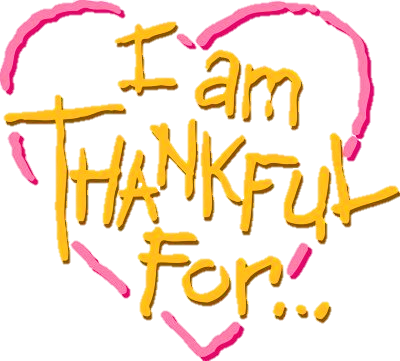 NEXT
Say five things you are thankful for
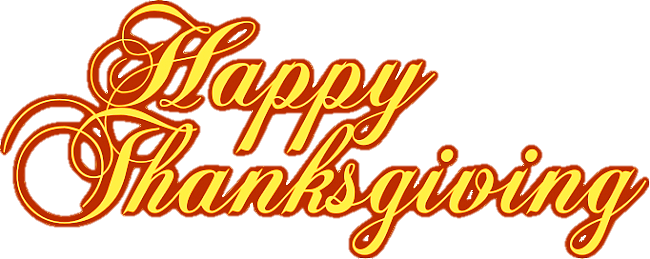 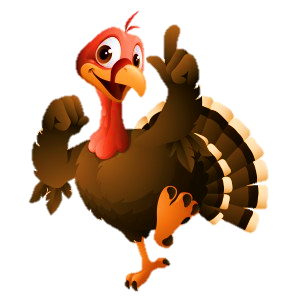 EXIT